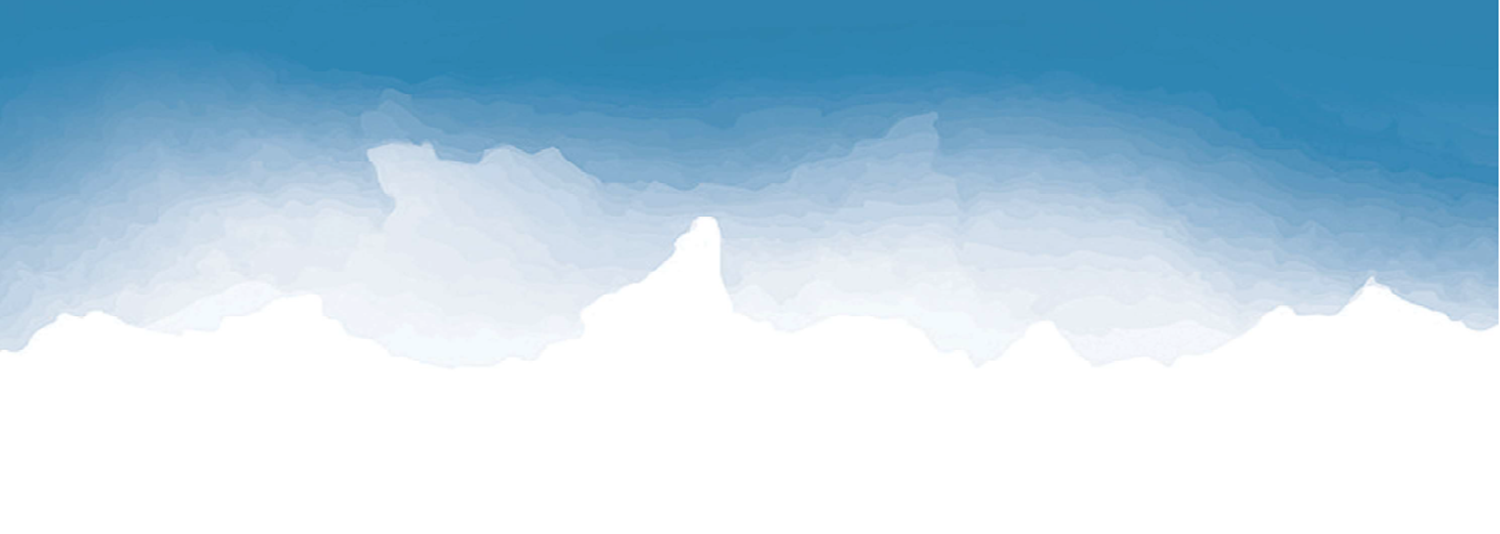 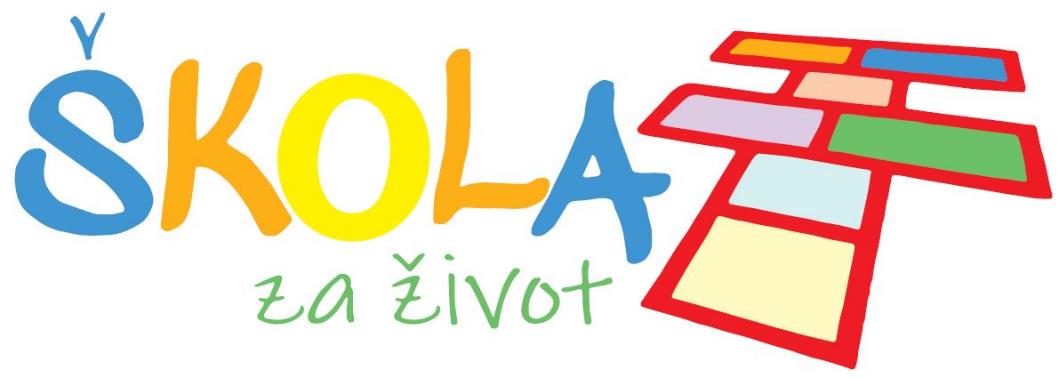 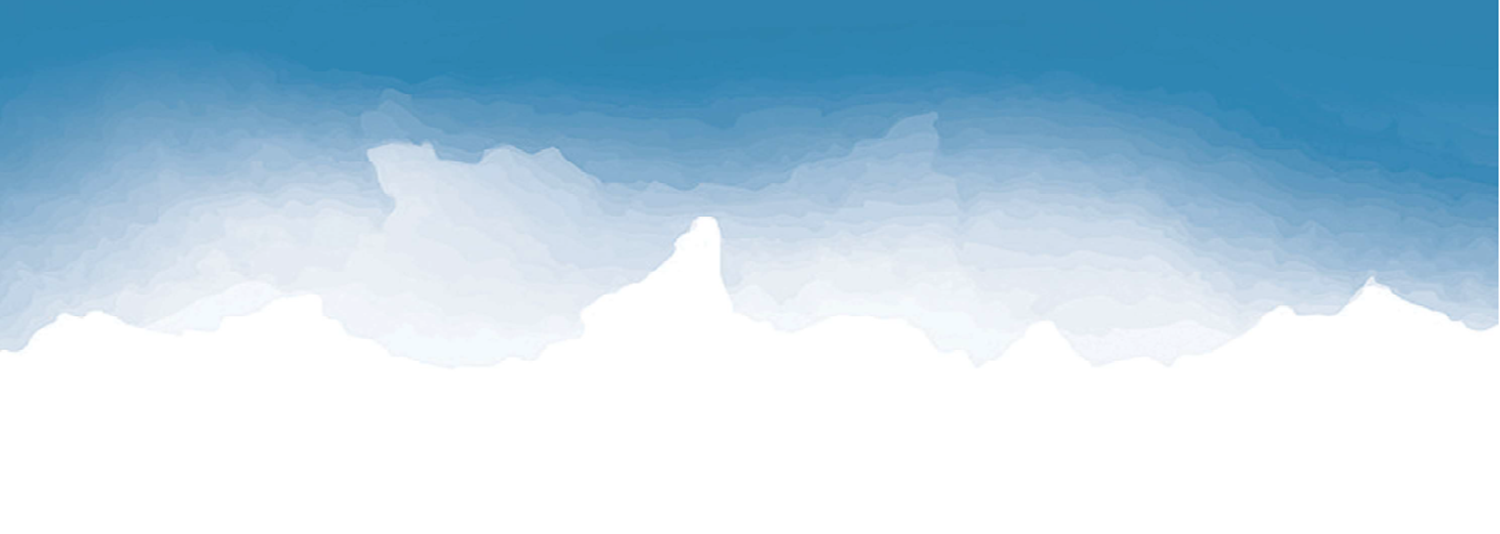 [Speaker Notes: Obavezni prvi slajd, stoji otvoren prije početka prezentacije
Na njemu ništa ne mijenjate]
Draga moja majko!​
​
Pišem ti ovu čestitku za Majčin dan.​
Sve moje riječi što ti želim reći ne bi stale u nju.​
Volim te, jer ti si moja stijena, moja
ljubav, moja jedina najdraža mama!​
                                              Tvoj Ivan​
Moja je mama dobra i draga.​
Njene su oči kao dva topla sjaja.​
Uvijek me nježno drži oko vrata. ​
Moja mama Ninuška uvijek zna što meni treba, kad sam sretan i kad sam tužan.​
Za tvoj dan draga mama, od srca ti kažem veliko HVALA!​
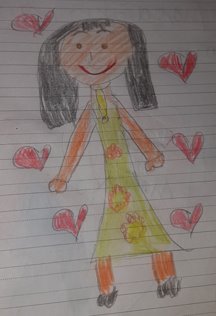 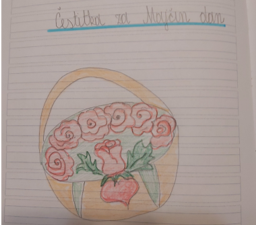 Gabrijel, Valpovačka Satnica
Ivan, Rudeš
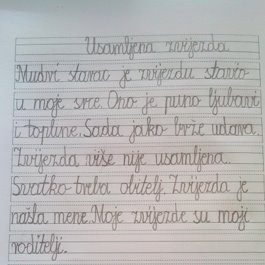 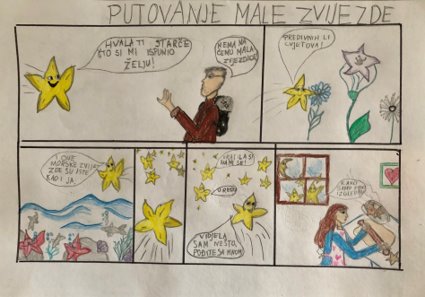 Francesca
Diva Marija
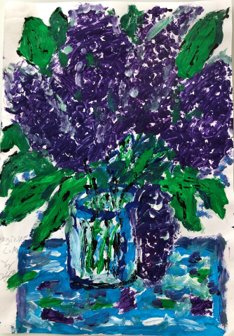 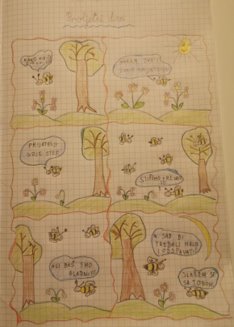 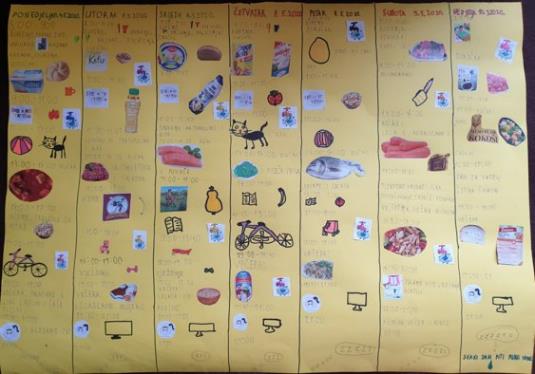 Kristijan, Zagreb
Franko, Tribalj
Marta, Đurmanec
mama Iva
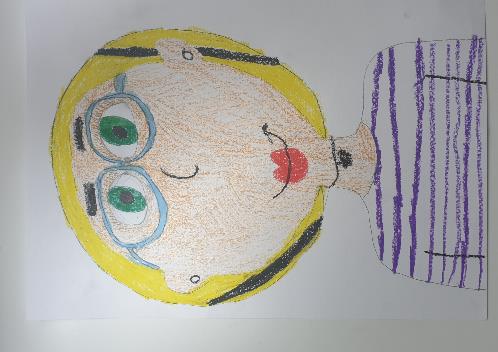 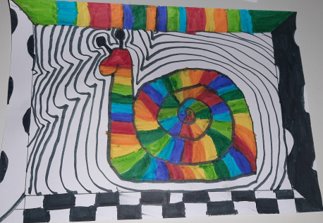 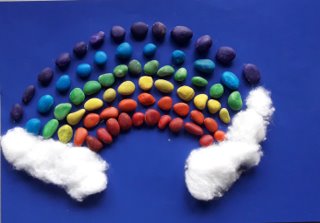 Marija, Zagreb
Ante, Strmec
Karla
Svi radovi koji nisu prikazani, mogu se pronaći na internetskoj stranici Škole za život dostupnoj na:
https://skolazazivot.hr/fotografije/
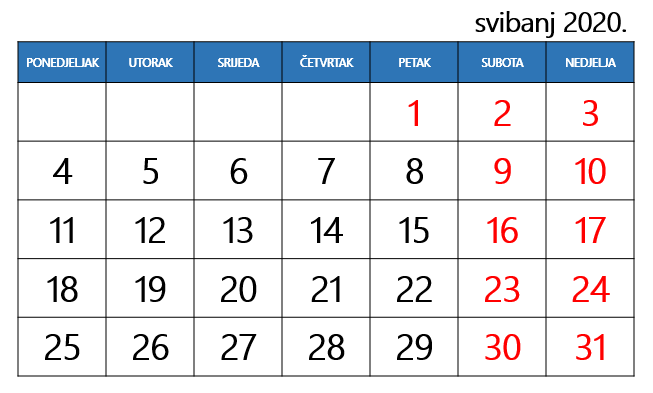 Danas
množimo i dijelimo  
 rješavamo zadatke s redoslijedom  izvođenja računskih
   radnji
 čitamo priču
 razlikujemo imenice u govornoj i pisanoj komunikaciji
 uočavamo tok i karakter crte
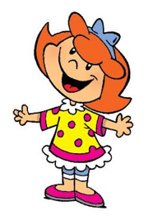 Ponavljanje množenja i dijeljenja
Množenje i dijeljenje, višekratnici
Koji broj ne pripada nizu? Zašto?

 2, 4, 5, 6, 8, 10, 12.

			100, 90, 80, 70, 60, 50, 40, 30, 20, 10, 1.

 7, 14, 21, 28, 35, 40, 42.

 			50, 45, 40, 35, 30, 28, 25, 20, 15.
Izračunaj osminu parnih brojeva, a devetinu neparnih brojeva:
7
5
4
7
9
2
3
8
Šesterokratnik broja 5 podijeli desetinom broja 100.
R: 6 ∙ 5 = 30
100 : 10 = 10
30 : 10 = 3
Ili: (6 ∙ 5 ) : (100 : 10) =
30 : 10 = 3
Roko i Karlo su gađali metu 10 puta. Roko je 5 puta pogodio
    polje s 8 bodova, a Karlo 4 puta polje s 10 bodova. 
    Koliko je bodova skupio Roko, a koliko Karlo? 
    Tko je pobijedio?
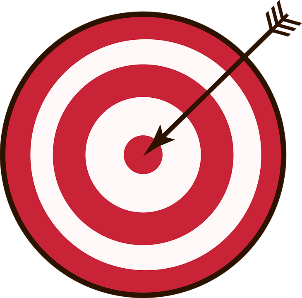 1
5
8
9
8 ∙ 5 = 40
1
1
9
10
5
8
9
8
5
4 ∙ 10  = 40
9
8
40 = 40
5
1
Nitko nije pobijedio, bili su izjednačeni.
Na Petrino slavlje gosti su stigli pješice, automobilom i biciklom. 
    Otkrij na tablici koliko je gostiju stiglo pješice, koliko biciklom, a koliko
    automobilima?
5 ∙ 1 = 5 (pješice)
8 ∙ 2 = 16 (biciklom)
7 ∙ 5 = 35 (automobilom)
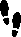 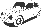 Koliko je bilo gostiju na slavlju?
5 + 16 + 35 = 56
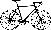 Na slavlju bilo je 56 gostiju.
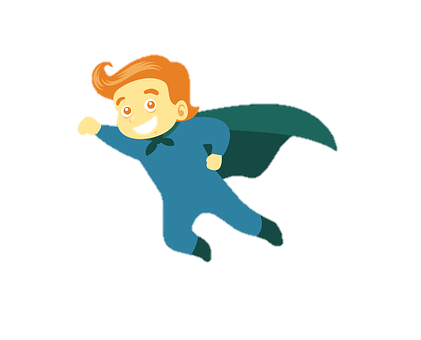 Hoću letjeti
Sanja Pilić
Tko je glavni lik priče?
trener
tata
susjed
dječak
Tko su sporedni likovi?
tata
mama
prijatelj Pero
Što je dječak poželio?
voziti
pjevati
letjeti
Čije je letenje dječak proučavao?
šišmiša
gliste
žabe
slona
ptice
kokoši
konja
Što je za to vrijeme naučio?
letjeti
padati
O čemu je još svašta saznao?
raketama
brodovima
helikopterima
vlakovima
Koje je želje dječak imao?
Htio je da mu narastu krila i da se utrkuje s oblacima.
Što je sve naučio voziti?
Naučio je voziti romobil, bicikl, skateboard i koturaljke.
Tko je čuo dječakovu galamu?
Galamu je čuo tatin prijatelj Pero.
Što je Pero znao?
Pero je znao svirati gitaru.
Kako je on dječaku objasnio problem s letenjem?
Rekao mu je da je istražujući letenje naučio druge važne stvari.
Zašto je dječak na kraju htio naučiti svirati gitaru?
Htio je biti poput Pere.
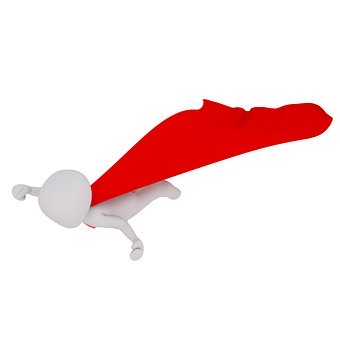 Što ljudima daje krila?
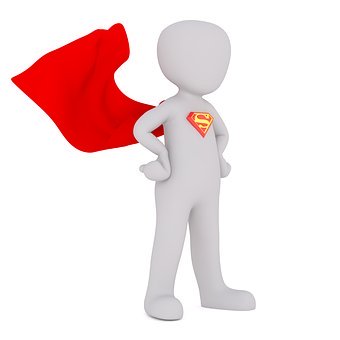 Ljudi istražujući uče i tako postaju mudriji.
Pronađi imenice u rečenici.
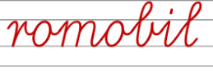 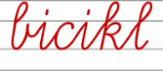 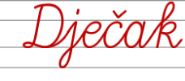 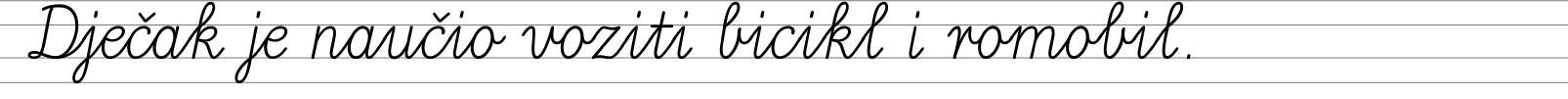 Po čemu se razlikuju napisane imenice?
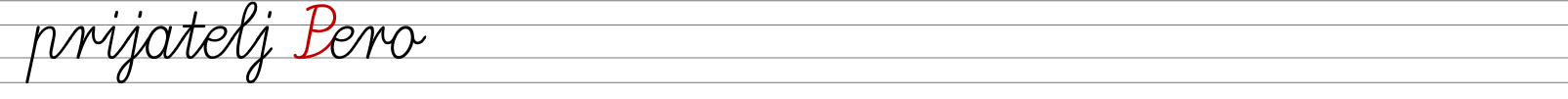 vlastito ime
Označi riječi koje nisu imenice.
Zemlja
oblak
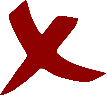 letjeti
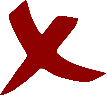 svirati
tata
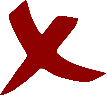 učiti
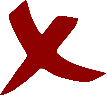 znanje
plesati
Igra asocijacije
Imenujem:
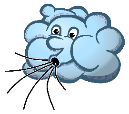 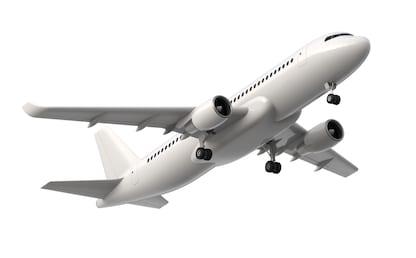 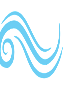 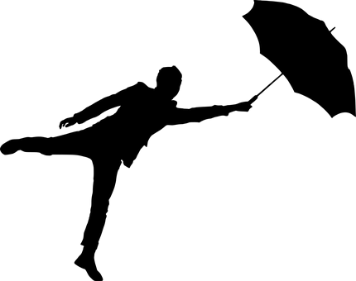 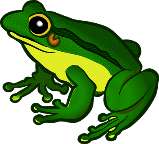 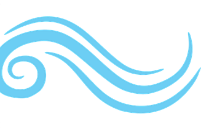 žaba
vjetar
zrakoplov
Likovna kultura
Tok i karakter crta
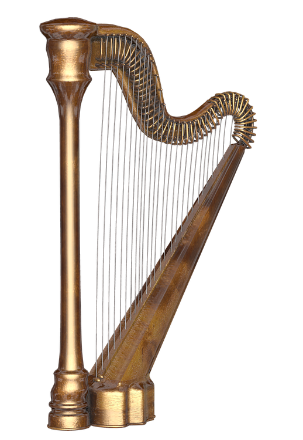 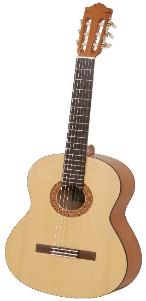 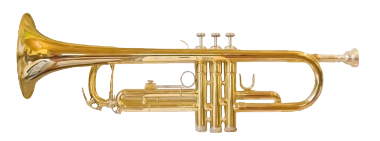 truba
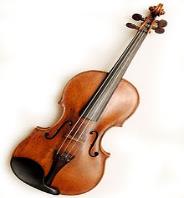 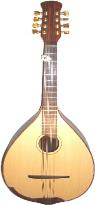 gitara
harfa
violina
mandolina
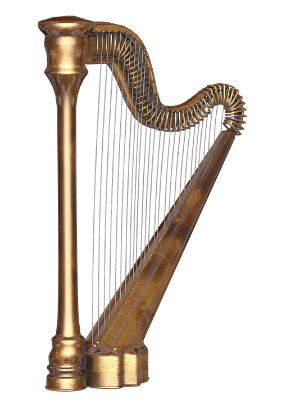 Promotrimo.
ravni dijelovi
kratka
debela
tanka
dugačka
zakrivljeni dijelovi
Karakter crte je razlikovanje  DEBELE, TANKE, DUGAČKE, KRATKE,
 IZLOMLJENE…
Trag crte ili njezin tok pokazuje  kako se crta kreće: RAVNO, ZAKRIVLJENO, KOSO…
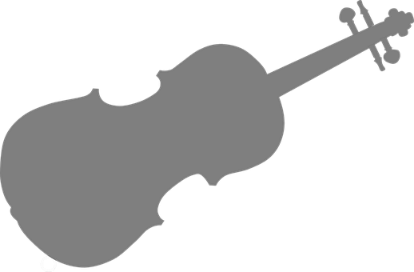 ZADATAK
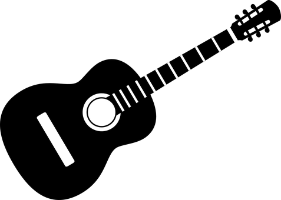 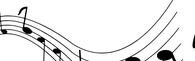 Odaberi jedan instrument po izboru i nacrtaj ga flomasterom,
olovkom ili tušem tako da koristiš sve crte koje smo danas
upoznali (one po toku i karakteru).
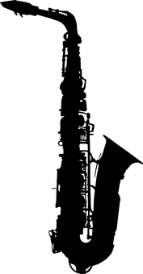 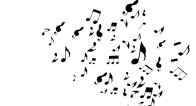 Domaća zadaća i lijepo i dobro
Petak je! Odmorite se!
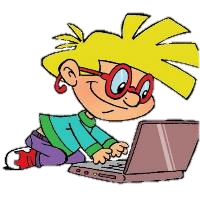 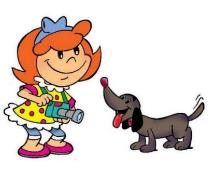 skolanatrecem2@hrt.hr

	  Škola na Trećem
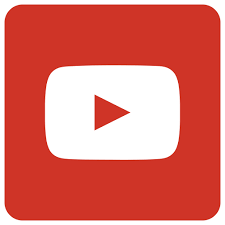 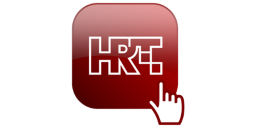 Publikacija je izrađena u sklopu projekta „Podrška provedbi Cjelovite kurikularne reforme” koji sufinancira Europska unija iz Europskog socijalnog fonda. Nositelj projekta je Ministarstvo znanosti i obrazovanja. Za sadržaj ove publikacije odgovorno je isključivo Ministarstvo znanosti i obrazovanja, publikacija ni na koji način ne odražava mišljenje Europske unije.
[Speaker Notes: Obavezan predzadnji slajd, na njemu ništa ne mijenjate!]
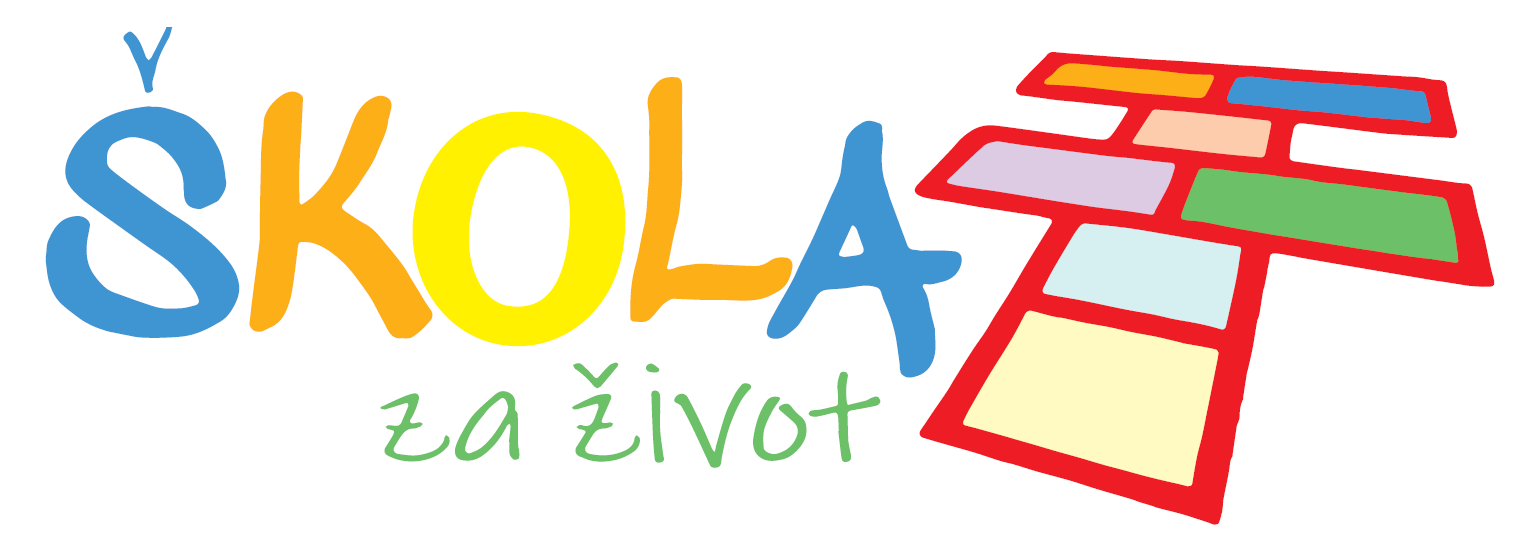 skolazazivot.hr
kurikulum@mzo.hr
[Speaker Notes: Obavezni zadnji slajd, stoji otvoren na kraju prezentacije, za vrijeme pitanja
Na njemu ništa ne mijenjate]